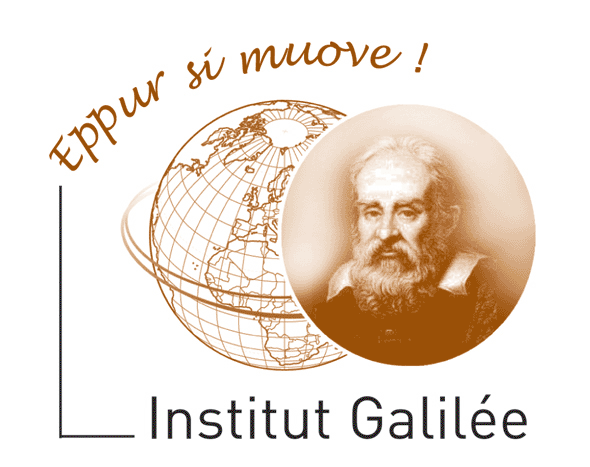 Projets de fin d’Etudes
Encadrés par C. Recanati et N. Rolin
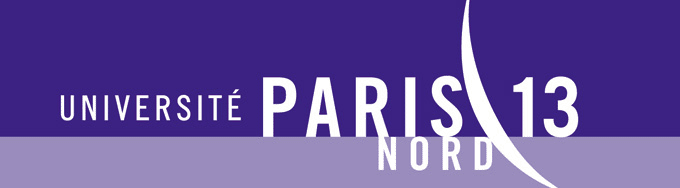 Plan
Objectifs du module
Evaluation et livrables
Premier rapport 
Réalisation
Soutenances
2
Objectifs du module
Plan
Objectifs
Evaluation
Tâche : élaborer un logiciel de la conception à l’implémentation matérielle. Objectifs :
Apprendre à travailler en groupe
Suivre des consignes 
Respecter les délais
Acquérir une expertise technique
Apprendre à communiquer sur son travail
Premier rapport
Réalisation
Soutenances
3
[Speaker Notes: Beaucoup de critères sur la communication. La partie « développement » proprement dite n’est pas prépondérante.]
Cela va se traduire dans
Plan
Objectifs
Evaluation
La rédaction des documents
La planification des tâches 
La répartition des tâches 
Les décisions techniques
Le code finalement développé
Le mémoire de projet
La présentation et la démonstration finales
Premier rapport
Réalisation
Soutenances
4
Evaluation et livrables
Plan
Objectifs
C’est au travers des « livrables » (en anglais « deliverables ») que nous pourrons évaluer ces objectifs et la qualité de votre travail. 
Respecter les consignes concernant les dates de remises et les formats demandés. 
Lire attentivement le livret de consignes distribué.
Evaluation
Premier rapport
Réalisation
Soutenance
5
Exemple: envoi de mail
Plan
Objectifs
Envoyez tous vos mails aux deux encadrants
nicolas.rolin@lipn.univ-paris13.fr
catherine.recanati@lipn.univ-paris13.fr
ainsi qu’à tous les membres du groupe.

Utilisez un titre explicite commençant par [ProjetL3 – G12] si vous êtes du groupe 12.
Exemples :
[ProjetL3 - G12] Rapport
[ProjetL3 - G12] Soutenance
[ProjetL3] Choix projet
Evaluation
Premier rapport
Réalisation
Soutenance
6
[Speaker Notes: C’est pour qu’on puisse trier facilement vos courrier]
Exemple: format demandé
Plan
Objectifs
Vous devez envoyer vos documents dans un certain format. Ainsi :
le premier rapport, le mémoire, le manuel utilisateur, et tous les textes doivent être au format pdf
 la présentation (soutenance orale) au format pdf, ptx ou pptx ou encore odt
 le code sera archivé et/ou compressé au format zip, gz ou jar.
Evaluation
Premier rapport
Réalisation
Soutenance
7
[Speaker Notes: C’est pour qu’on puisse trier facilement vos courrier]
Exemple: mise en page
Plan
Objectifs
Les documents demandés doivent respecter des contraintes. Ces dernières concernent la mise en page, les titres, et le contenu des différentes sections ou chapîtres.

Vous pouvez ajouter d’autres sections, mais vous devez impérativement fournir celles qui sont demandées.
Evaluation
Premier rapport
Réalisation
Soutenance
8
[Speaker Notes: En particulier, il ne vous est pas demandé de spécifications UML. Mais si vous avez déjà eu des
Cours de génie logiciel, vous pouvez ici appliquer ce que vous avez appris. Ainsi si vous développez
Dans un langage à objets, vous pourrez donner un diagramme de classes ou développer des scénarios.]
Exemple: respect des dates
Plan
Objectifs
Vous serez aussi noté sur votre respect des dates de livraison.

 Que faire en cas de retard ?
  Envoyer vos données en l’état, puis renvoyer une meilleure version au plus vite, en espérant que nous n’aurons pas eu le temps de regarder la première !
Evaluation
Premier rapport
Réalisation
Soutenance
9
[Speaker Notes: Si vous êtes vraiment en retard, envoyez tout de même quelque chose à la date prévue (un brouillon), puis renvoyez une version plus complète un peu plus tard, en espérant que nous aurons l’opportunité de lire votre dernière version.]
Premier rapport
Plan
Objectifs
Le premier rapport doit être rendu avant le 28 mars (lundi de Pâques).
Mais avant le vendredi 12 février, vous devez proposer la formation d’un groupe de 3 étudiants, et indiquer la liste de vos 3 sujets préférés.
Le groupe sera validé mi-février. Un sujet et un numéro de groupe seront attribués. 
Le travail sur le projet pourra alors commencer à la mi-février.
Evaluation
Premier rapport
Réalisation
Soutenances
10
Formation des groupes
Plan
Objectifs
Evaluation
Utiliser le créneau du lundi matin pour vous rencontrer (et plus tard pour vous réunir).
Il faut former un groupe de trois. 
Indiquer 3 sujets dans la liste ou en proposer un autre (à faire valider par mail préalablement).
Premier rapport
Réalisation
Soutenances
11
[Speaker Notes: Plutôt des groupes de 3 – contrairement à ce qui est dit dans le fascicule distribué.
Utilisez le créneau du lundi matin pour vous réunir.

Meilleur = susceptible d’obtenir une très bonne note
Les « meilleurs » sujets sont ceux qui possèdent une interface graphique et une architecture non triviale (architecture client/serveur, page web, base de données, appli smartphone).]
Planning initial
Diagramme de Gantt
12
[Speaker Notes: Parler ici des stagiaires qui devront m’envoyer un mail le 12 février pour demander à s’inscrire en projet.]
Table des matières
Plan
Objectifs
Présentation générale du sujet
Analyse approfondie
Liste des fonctionnalités
Conception architecturale
liste des modules
schéma de dépendances
…
Planning prévisionnel
liste des tâches
diagramme de Gantt
Evaluation
Premier rapport
Réalisation
Soutenances
13
[Speaker Notes: Vous pouvez ajouter d’autres sections si vous voulez utiliser vos connaissances en génie logiciel.
UML, etc.]
Plan
Objectifs
Vous aurez des retours par mail sur votre premier rapport
Certains groupes seront convoqués pour une séance de travail peu après
Tous les groupes devront corriger leur rapport en fonction des critiques qui auront été faites par les encadrants
L’évaluation du mémoire final tiendra compte des corrections qui auront été faites
Evaluation
Premier rapport
Réalisation
Soutenances
14
Réalisation
Plan
Objectifs
Le chapitre 3 du livret distribué est un guide de réalisation des Projets.

Vous y trouverez les instructions et explications nécessaires à la réalisation de votre Projet.

En particulier, pour le premier rapport et le mémoire final, le contenu des différentes sections à fournir est bien détaillé.
Evaluation
Premier rapport
Réalisation
Soutenances
15
Interface graphique
Plan
Objectifs
Spécification de l’IG
lire les recommandations du livret
doc papier/brouillon
rédaction d’un manuel utilisateur
Implémentation
Intégration
Evaluation
Premier rapport
Réalisation
Soutenances
16
Soutenances
Plan
Objectifs
Les soutenances auront lieu mardi 7 juin. Vous ferez ce jour-là
Une présentation orale collective de 10 minutes. Il y aura 5 minutes de questions.
Une démonstration préparée de 13 minutes en salle machine. Il y aura 7 minutes de questions.
Vous enverrez la semaine qui précède votre mémoire de Projet, et deux jours avant la soutenance, le fichier de votre présentation et le code.
Evaluation
Premier rapport
Réalisation
Soutenances
17
[Speaker Notes: Soutenance: 10 minutes + 5 de questions
Elles auront lieu le matin. Toutes les présentations seront installées sur un même ordinateur
Pour ne pas perdre de temps entre les différentes interventions.
Démo: 13 minutes + 7 de questions ou d’essais par nous.]
Etudiants ayant choisis l’option Stage
Les étudiants n’ayant pas signé de convention de stage à la date du 12 février devront envoyer un mail pour demander à être inscrit dans l’option Projet.
  Ils pourront faire part de leurs souhaits éventuels.
   Mais une fois engagés dans un groupe, ils devront poursuivre le travail au sein du groupe jusqu’aux soutenances, même s’il obtiennent finalement un stage.
18
[Speaker Notes: Parler ici des stagiaires qui devront m’envoyer un mail le 12 février pour demander à s’inscrire en projet.]
Merci pour votre attention.

Des questions ?
19